DOBROVOLNICTVÍ V SEVEROVÝCHODNÍ INDII - ASSAM
Marie Polívková
Dobrovolnice přes projekt Adopce nablízko
ŽIVOT ŠKOLÁKŮ V INDII
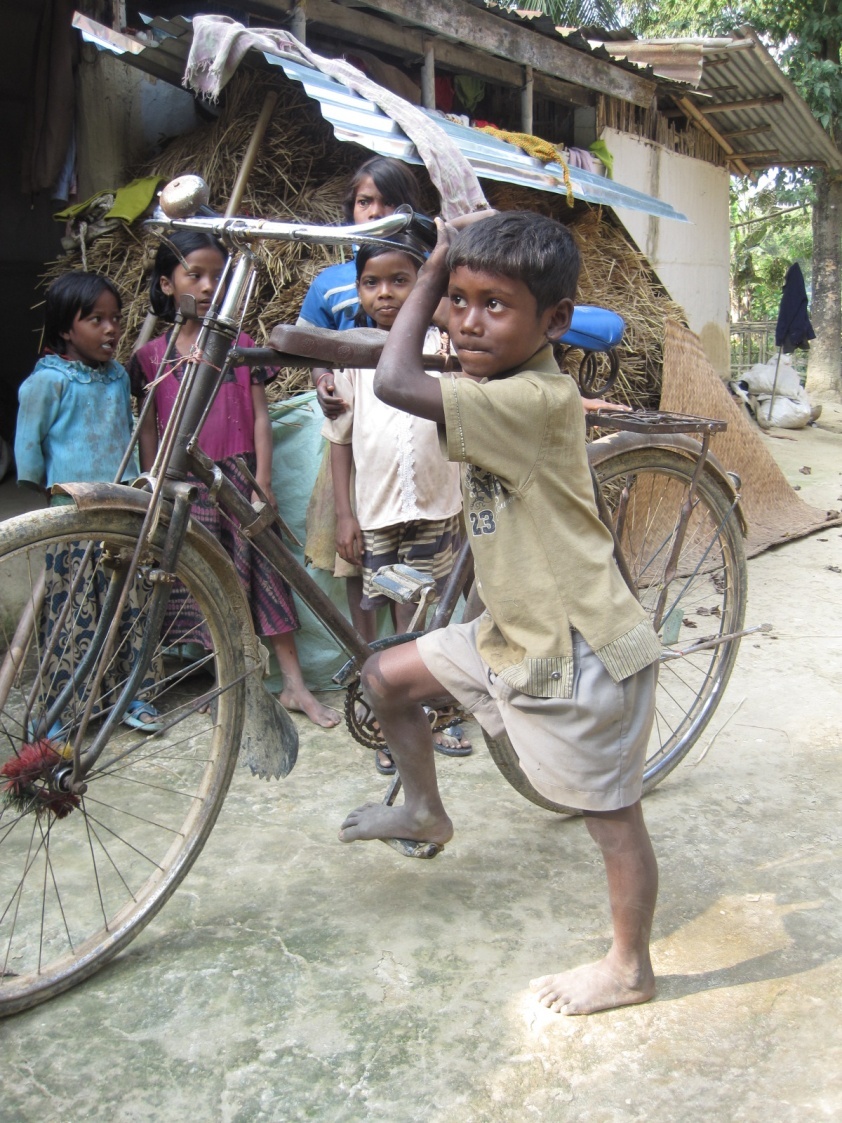 ANEB PRÁCE ZÁKLAD ŽIVOTA
JAK BYDLÍ?
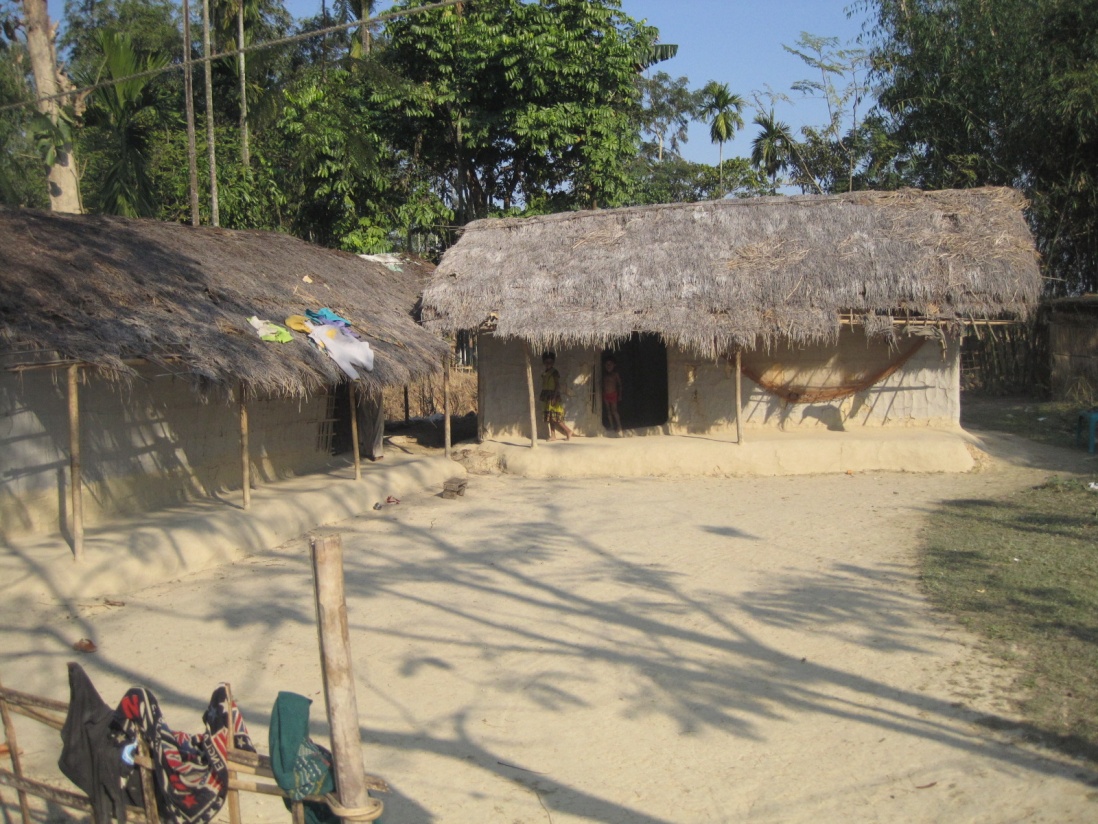 JAK BYDLÍ
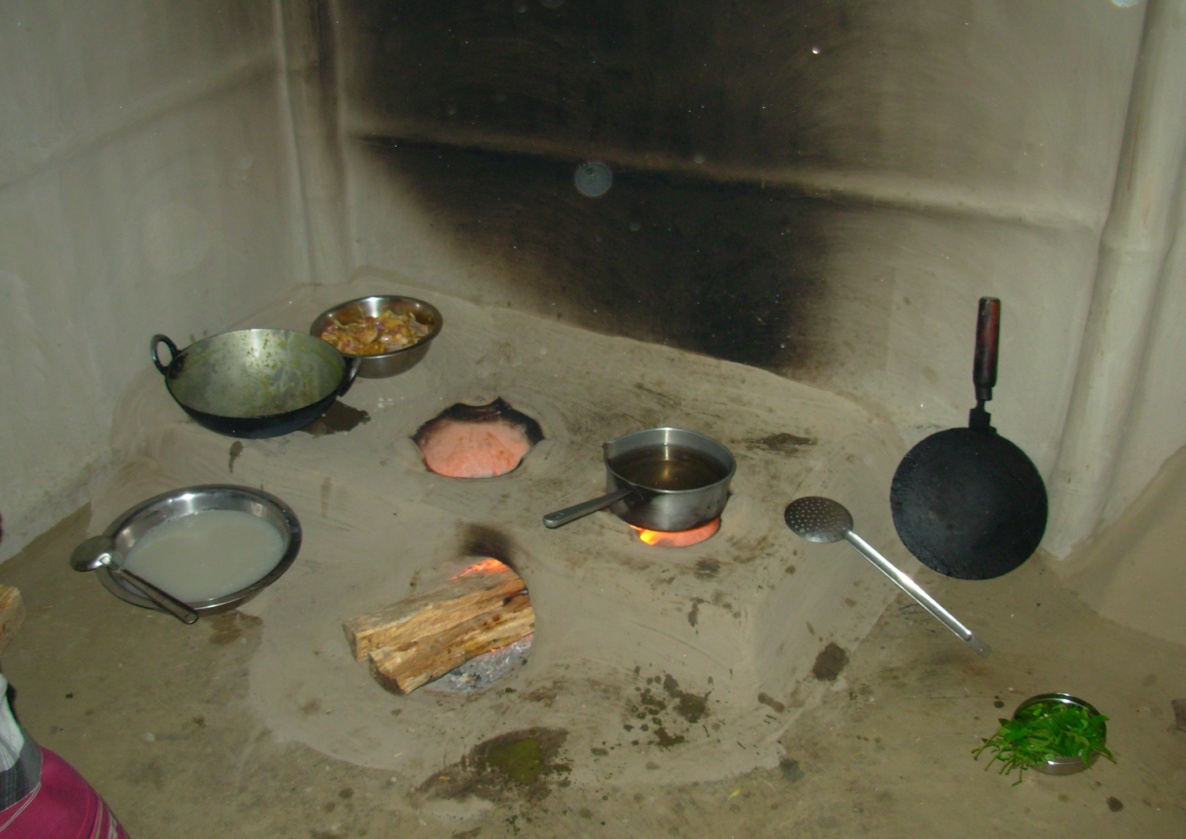 Kuchyň ala india
JAK BYDLÍ?
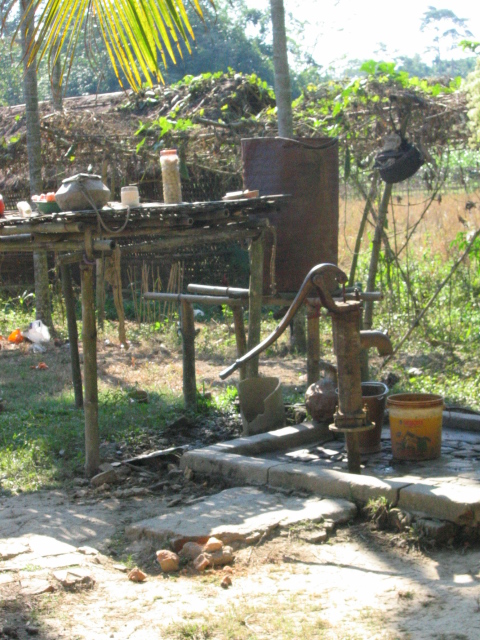 Koupelna ala india
JAK BYDLÍ?
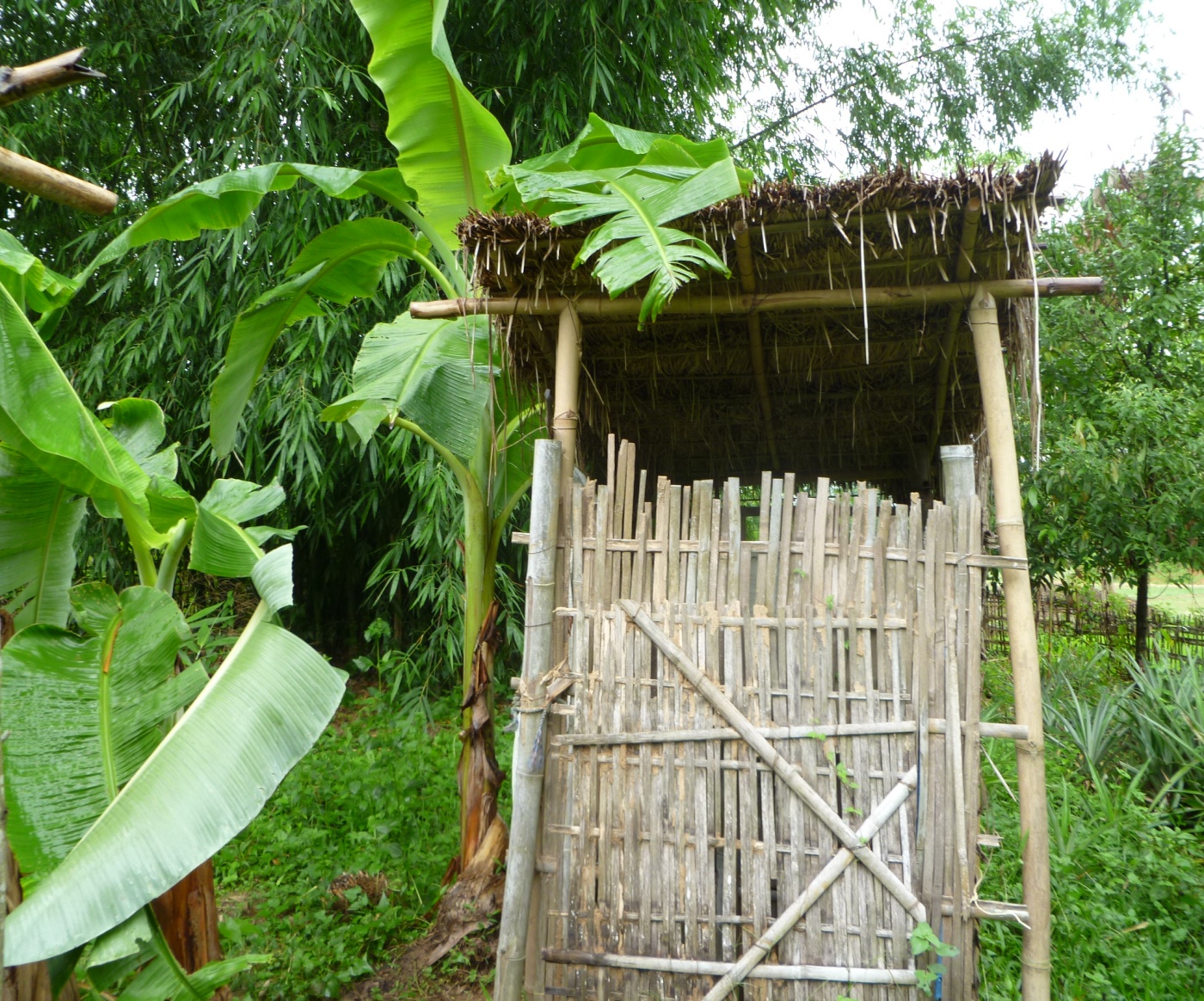 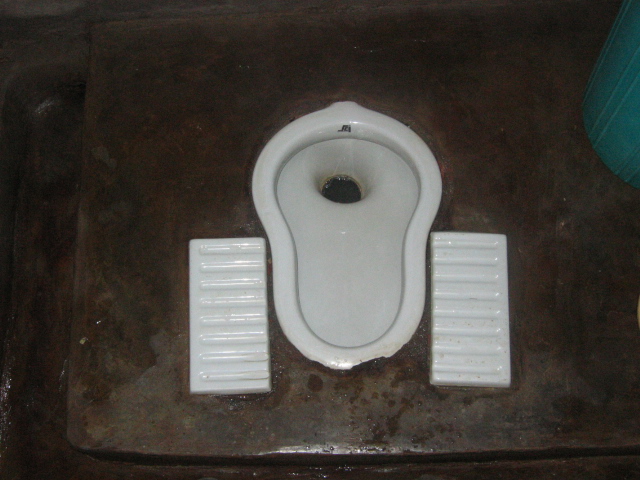 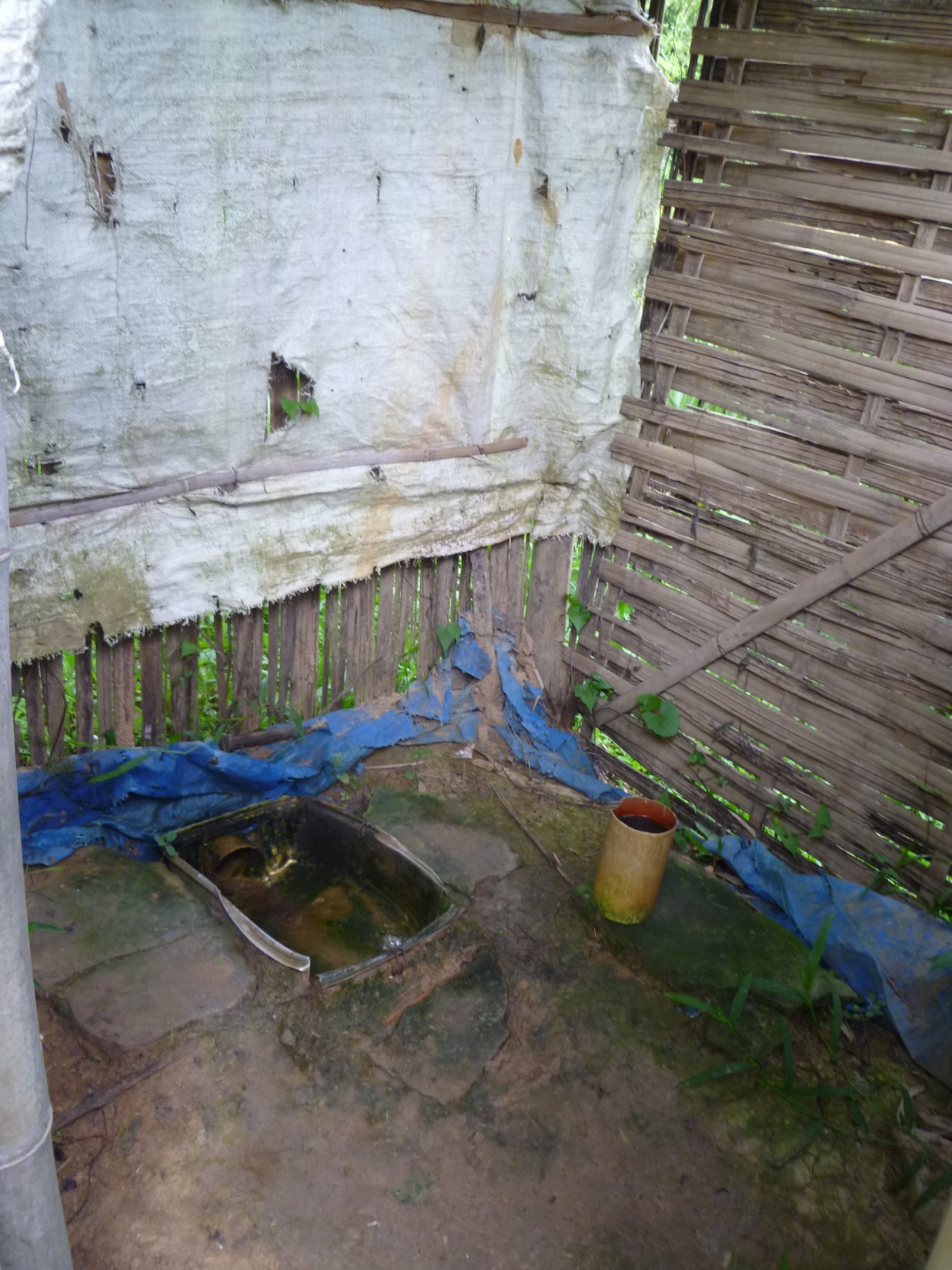 Záchod 
ala india
ŠKOLA V INDII
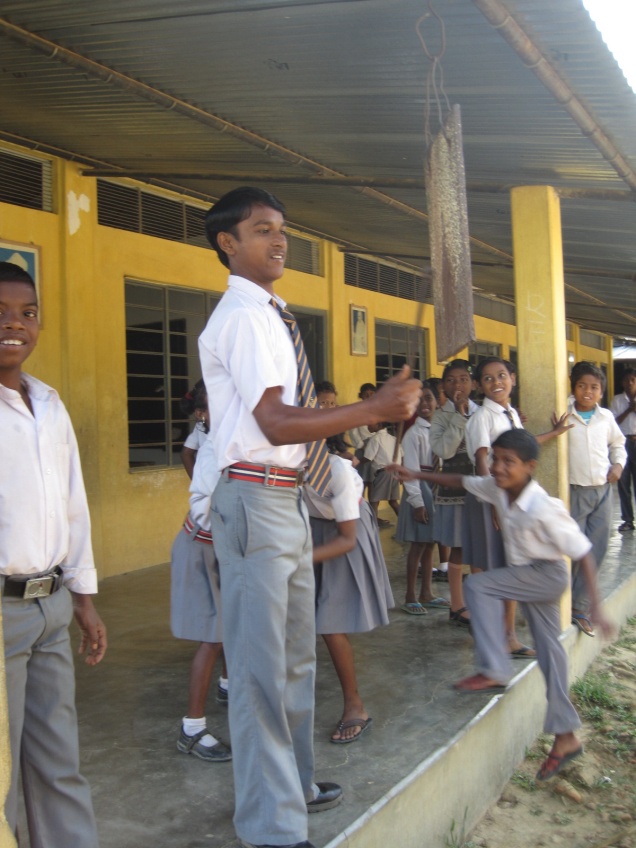 Škola začíná společným nástupem všech tříd
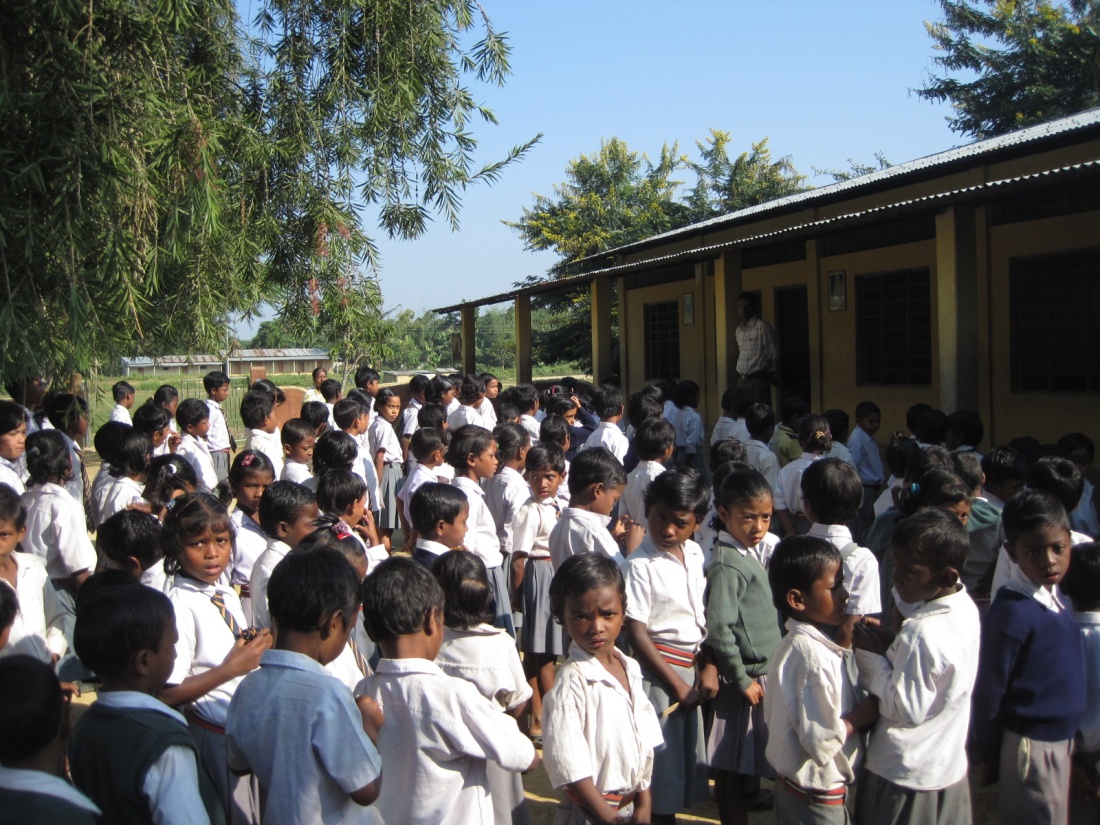 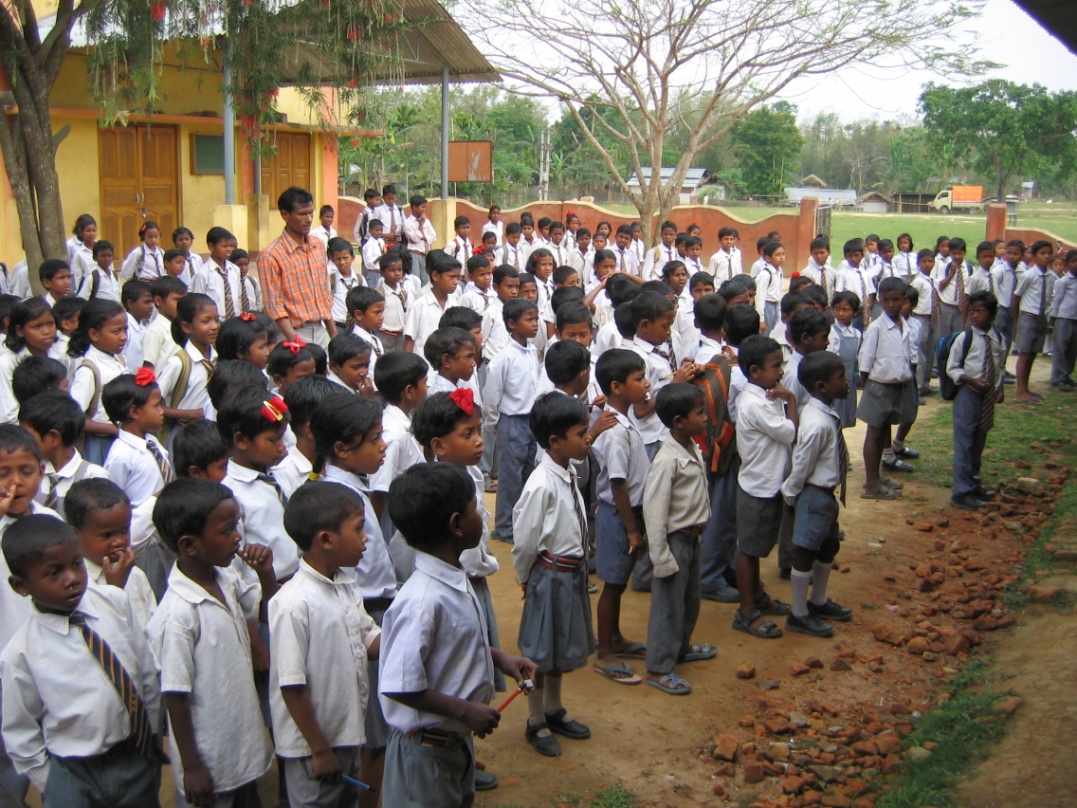 ŠKOLA V INDII
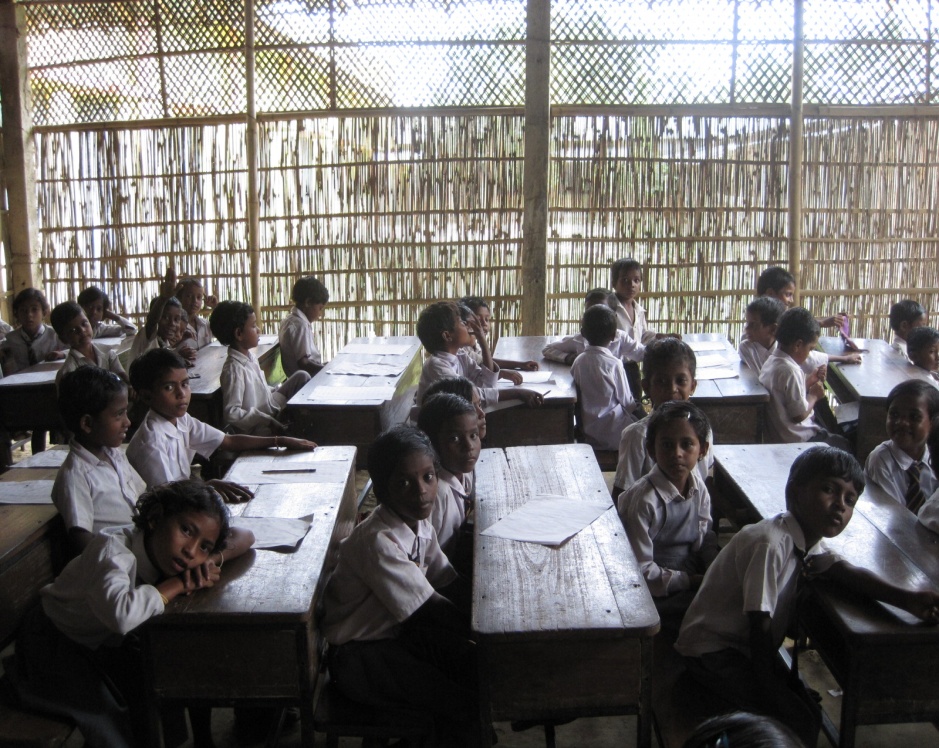 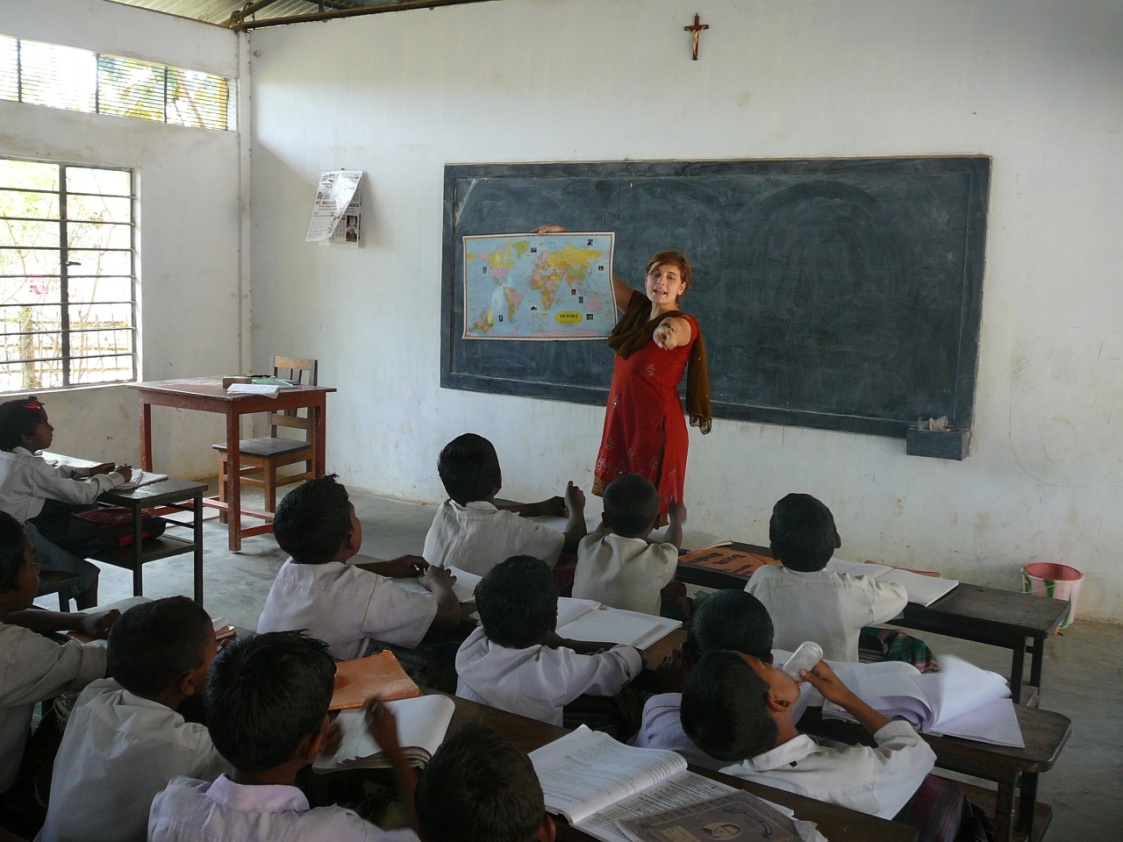 Ve třídě
ŠKOLA V INDII
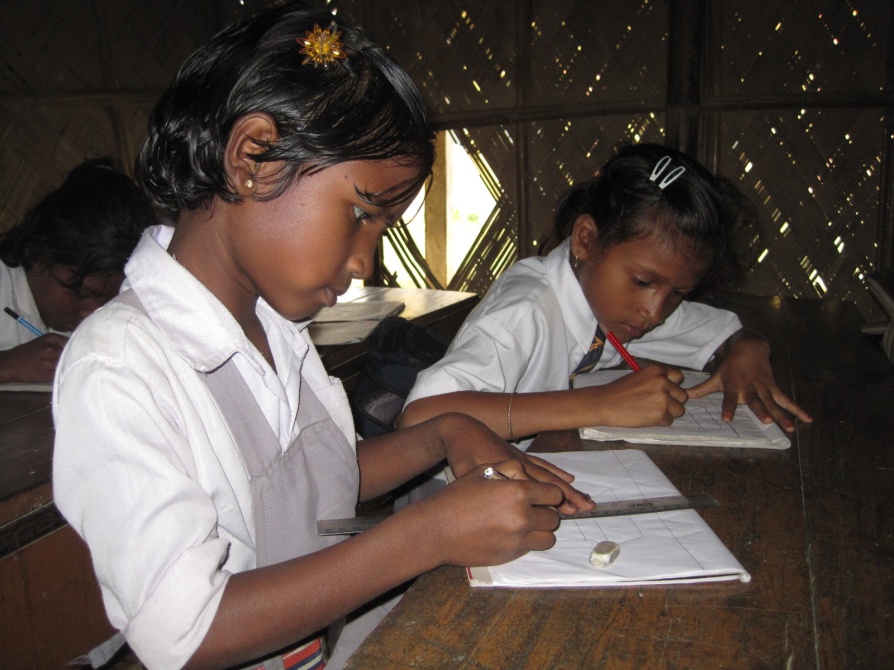 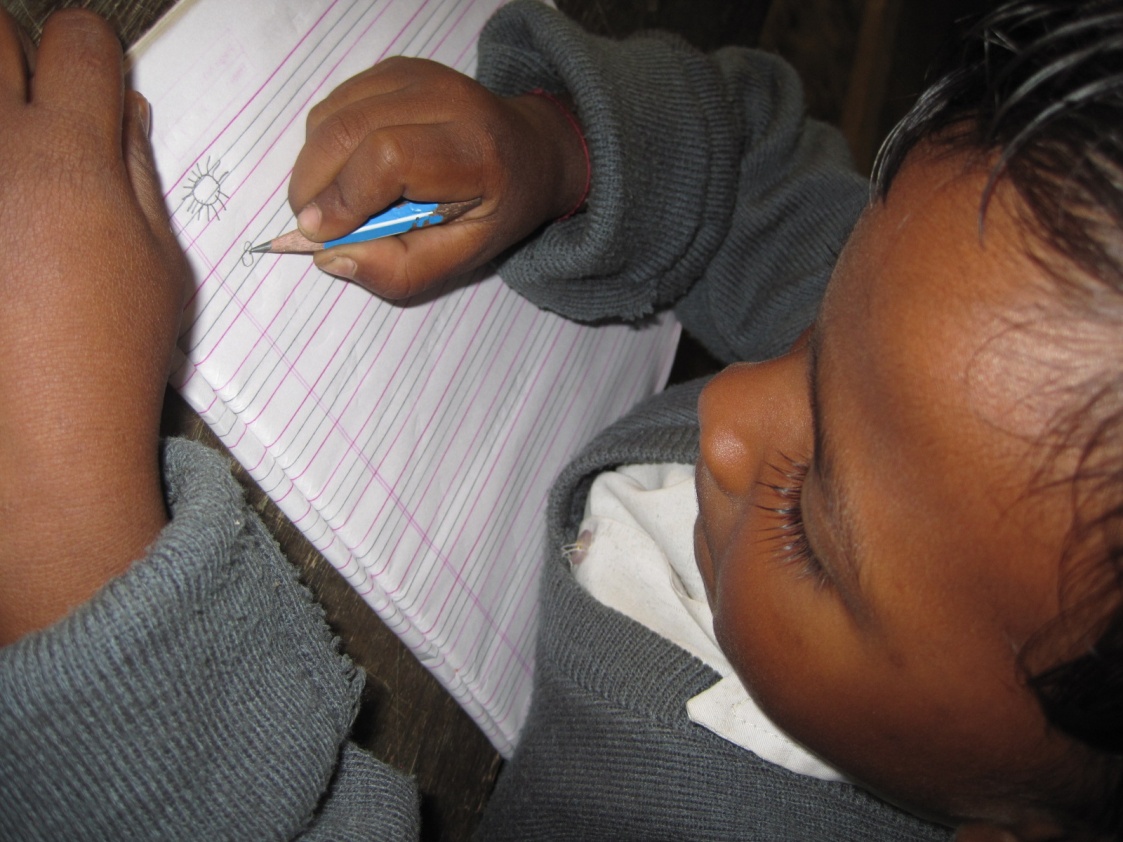 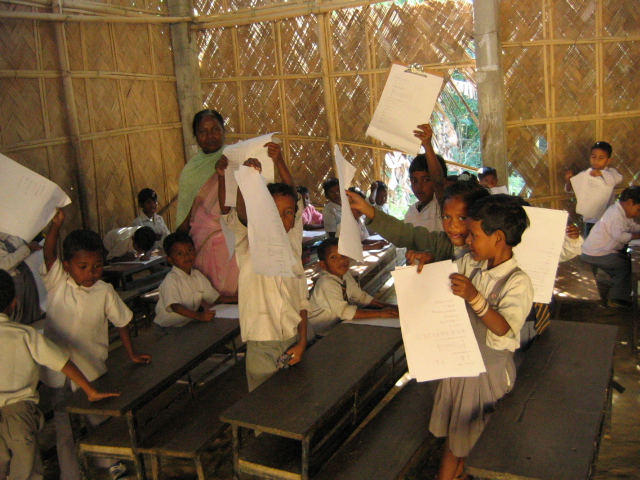 PRÁCE
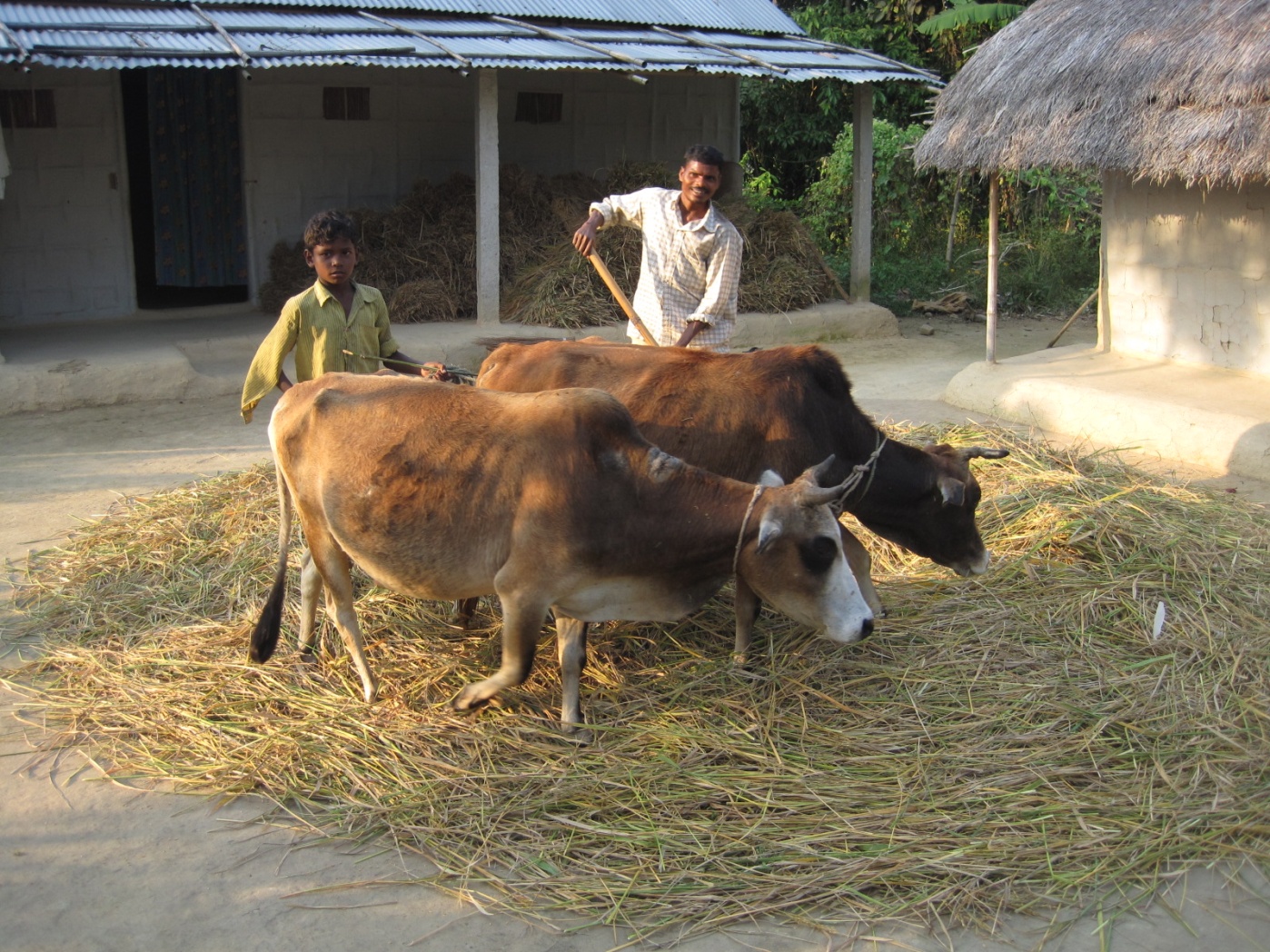 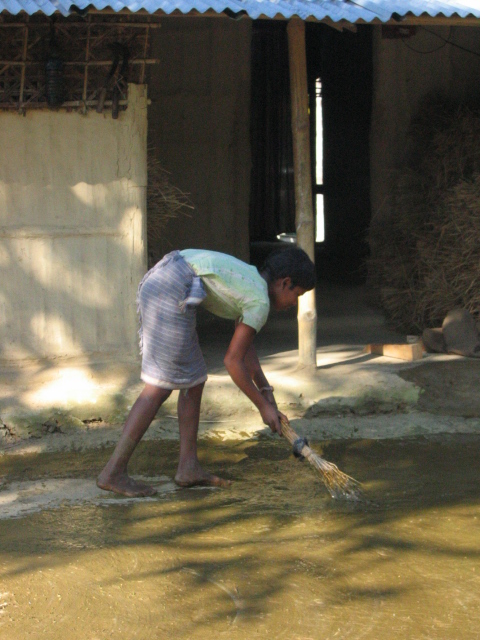 PRÁCE RODIČŮ
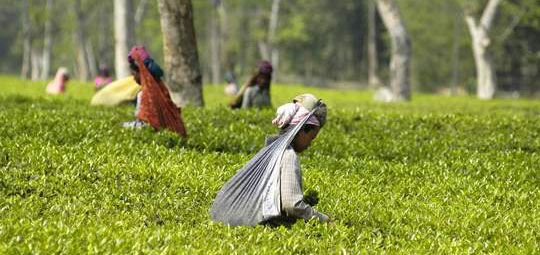 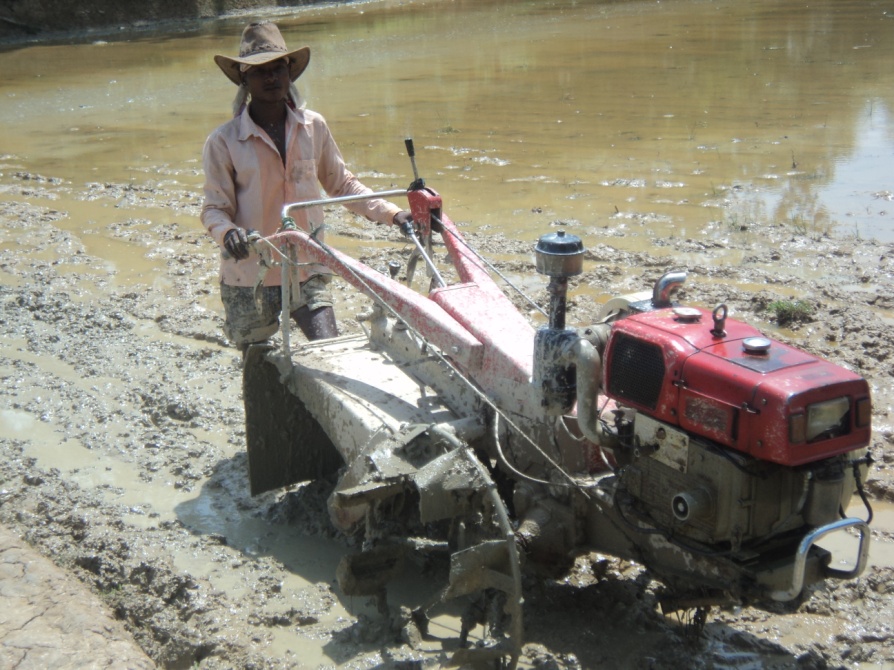 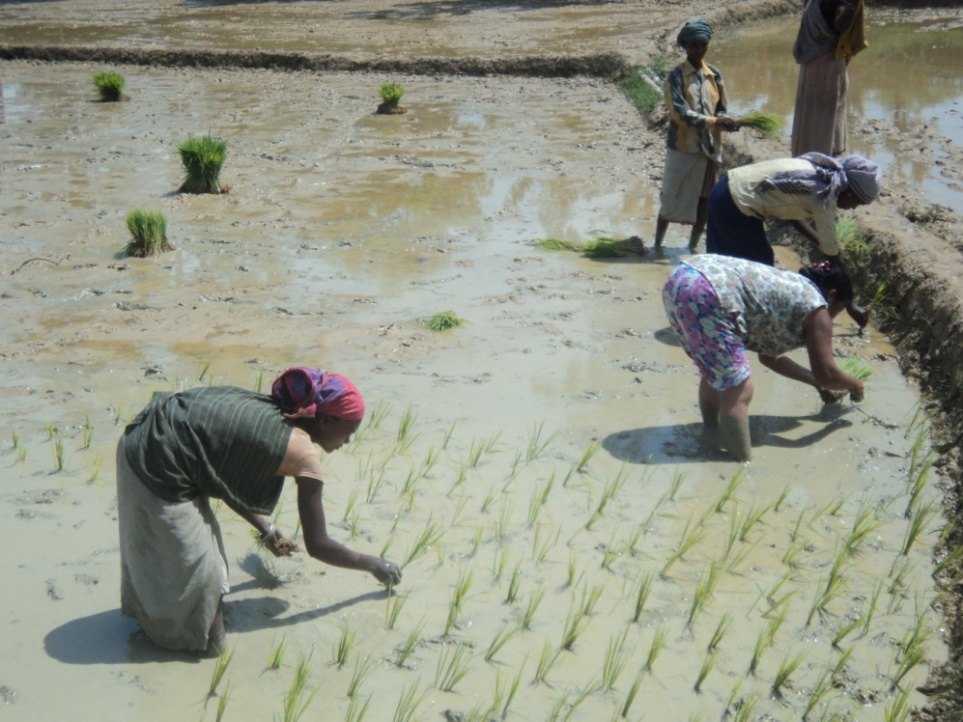 DĚTI NA INTRU
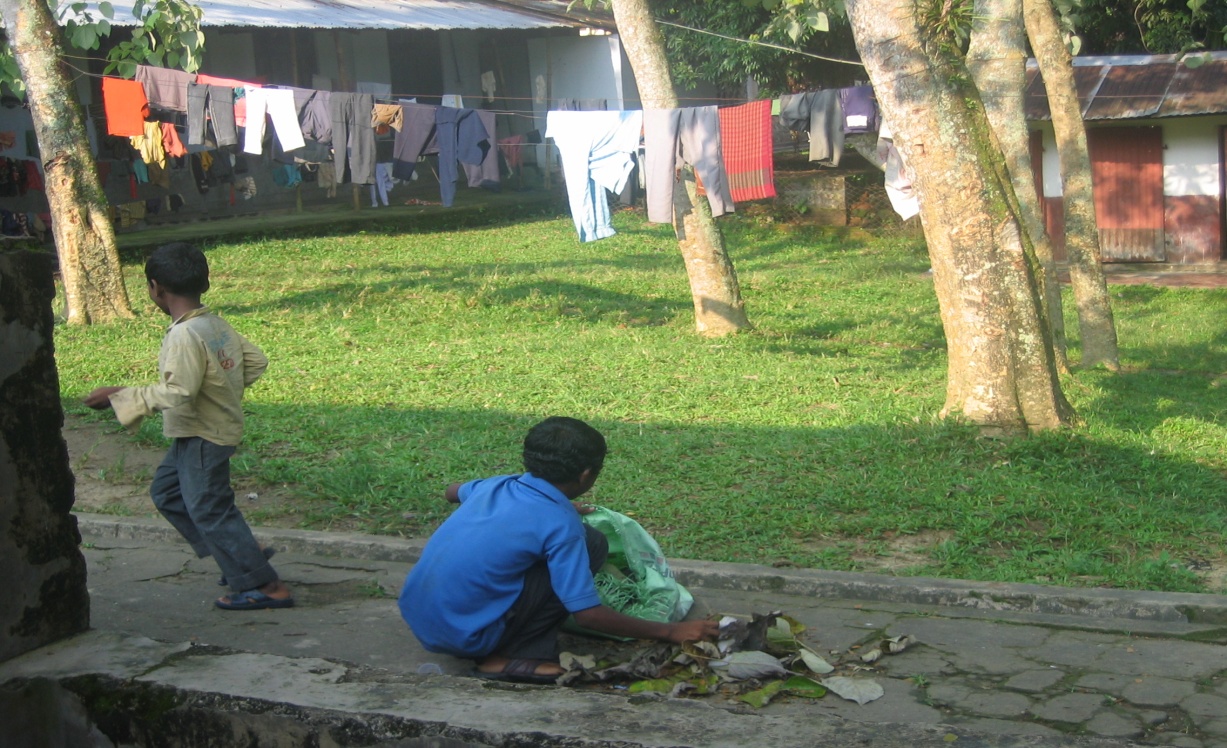 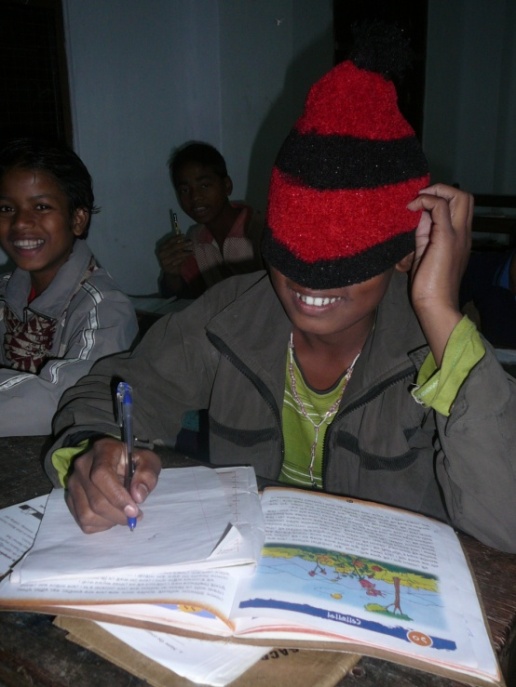 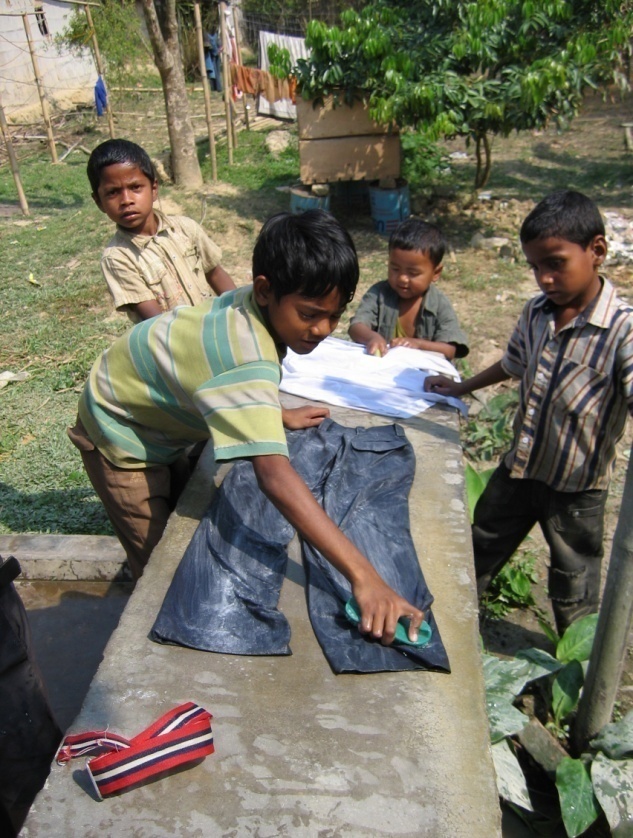 Uklízení, praní
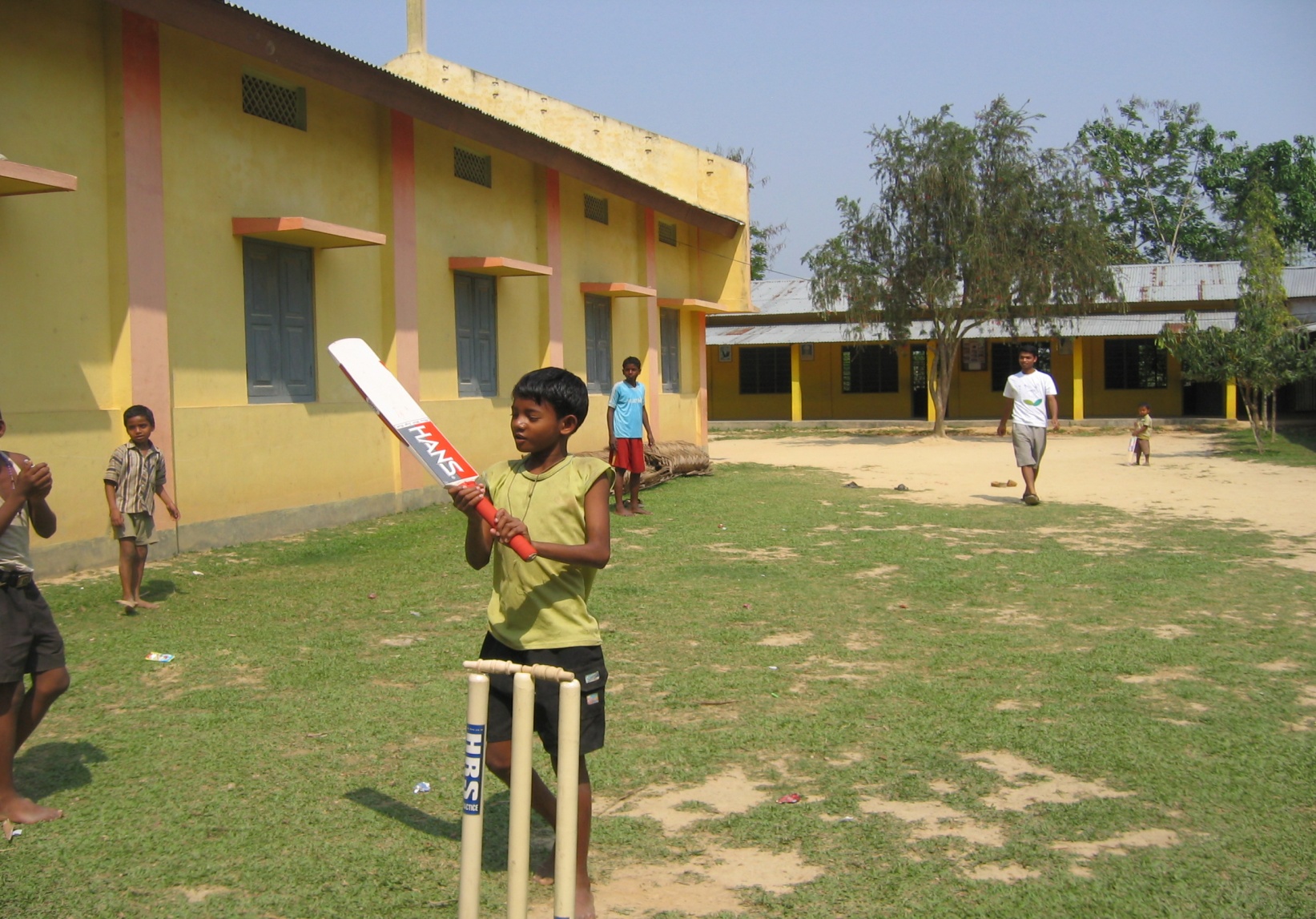 Hraní
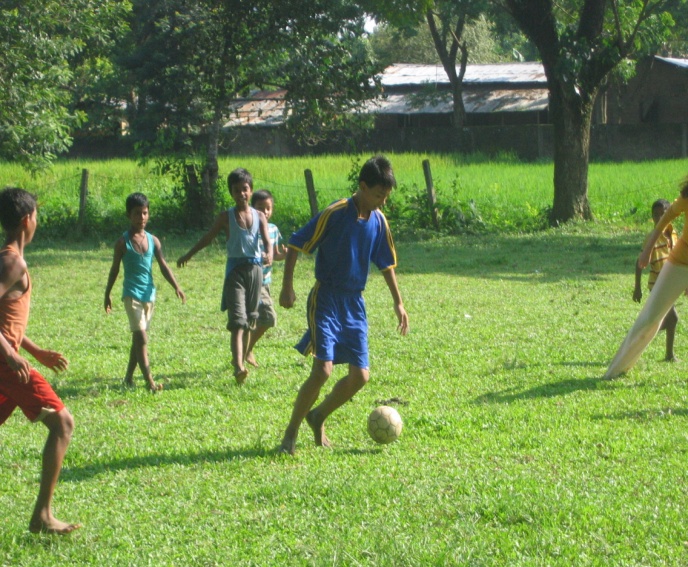 Studium
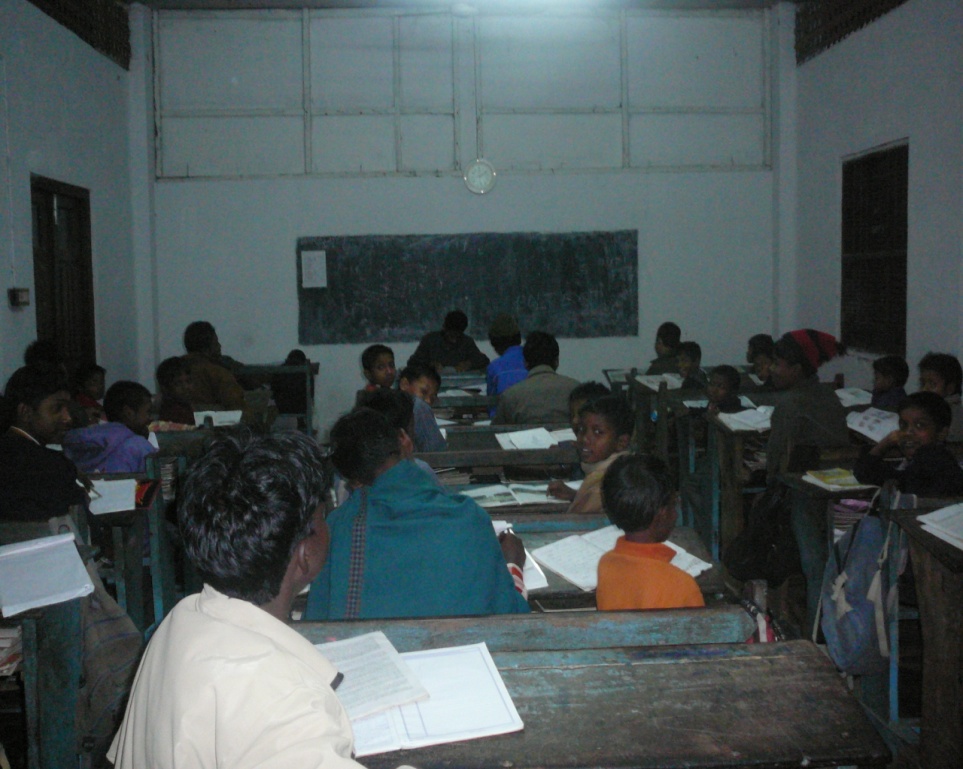 DĚKUJEME ZA POZORNOST www.adopcenablizko.cz